Enhancing Interpersonal Connections via Digital: Delivering and supplementing psychological treatment for people suffering from depression and eating disorders.
Suzy Cooke and Holly Wilson
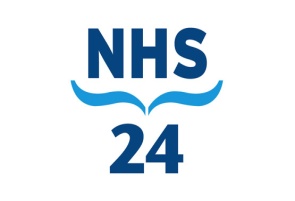 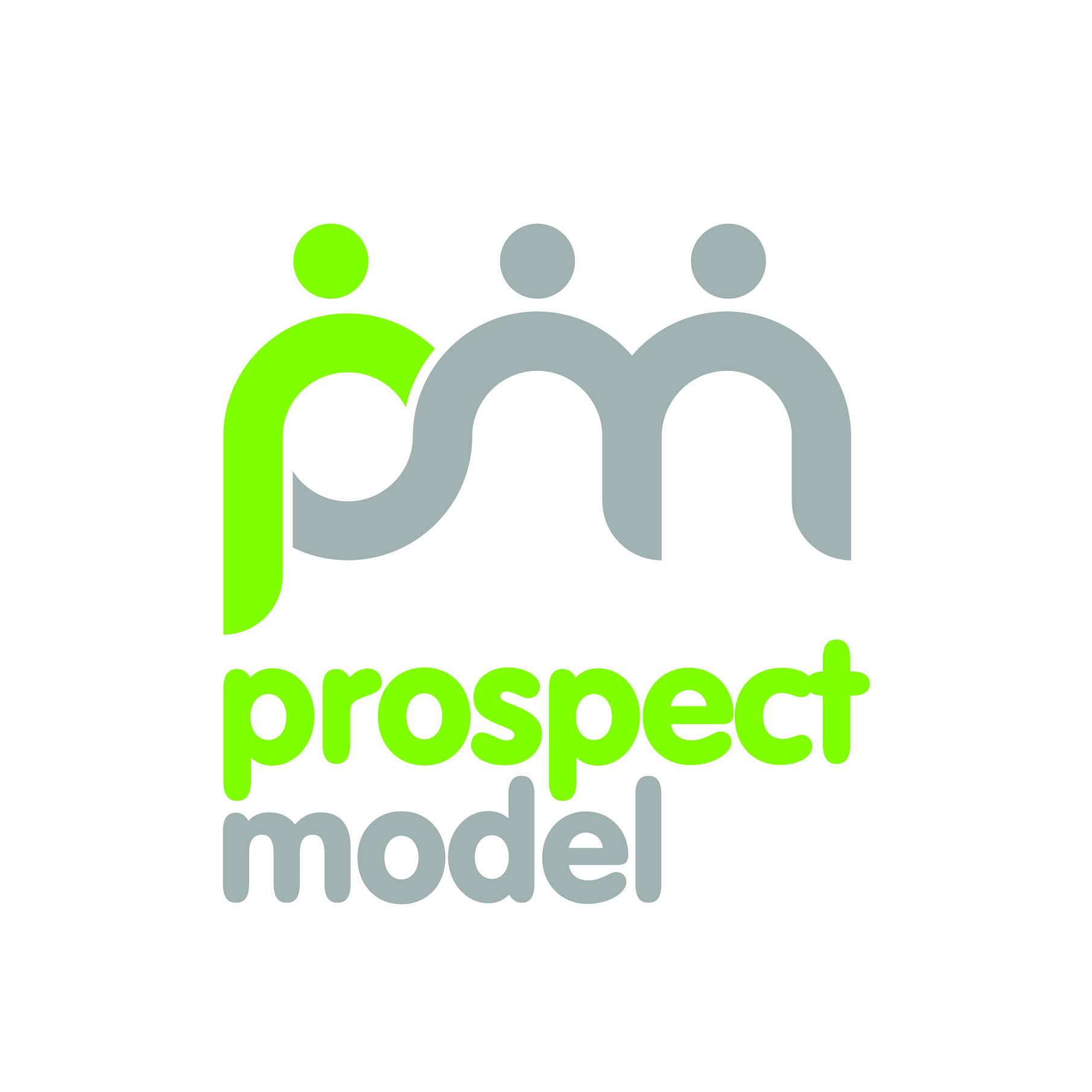 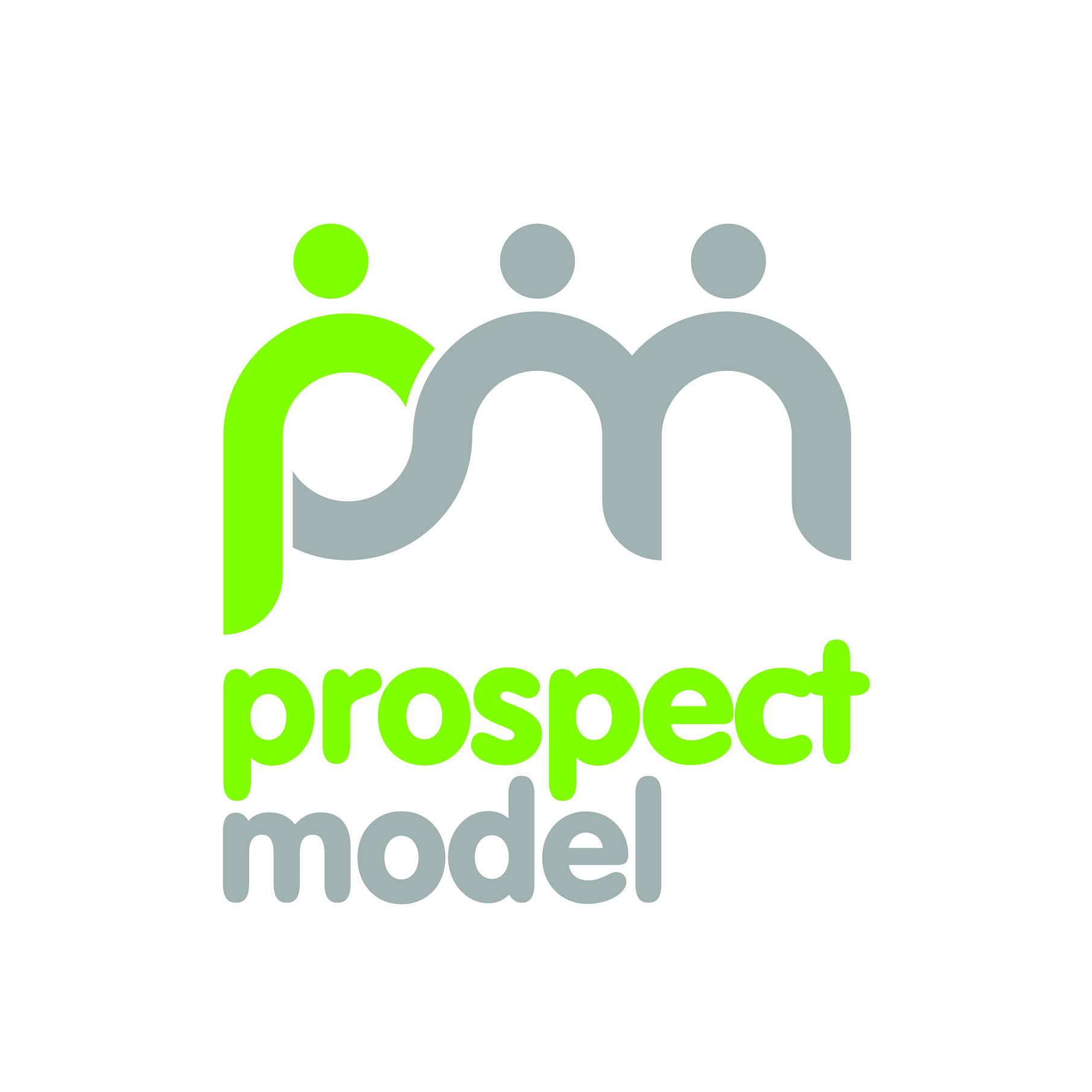 Telephone – Interpersonal Counselling national pilot with NHS24
Suzy Cooke, Senior Principal Psychologist 
&
           Holly Wilson, Assistant Psychologist
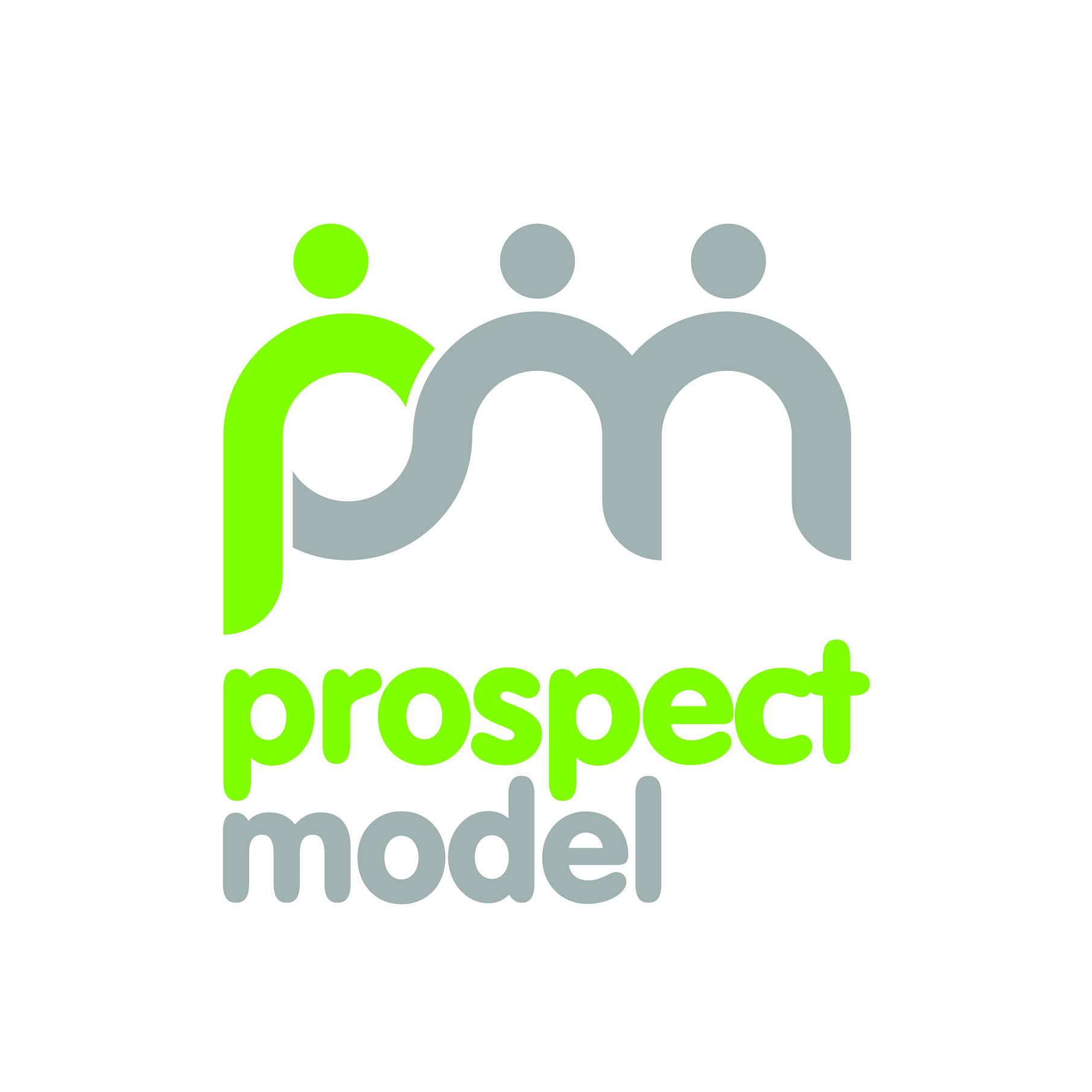 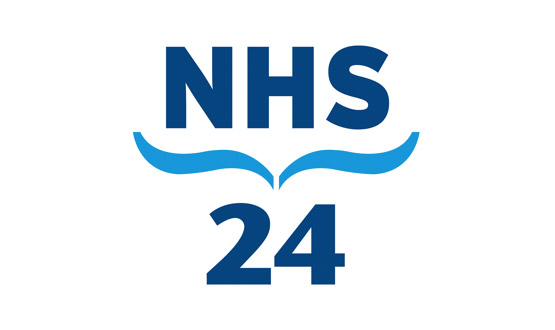 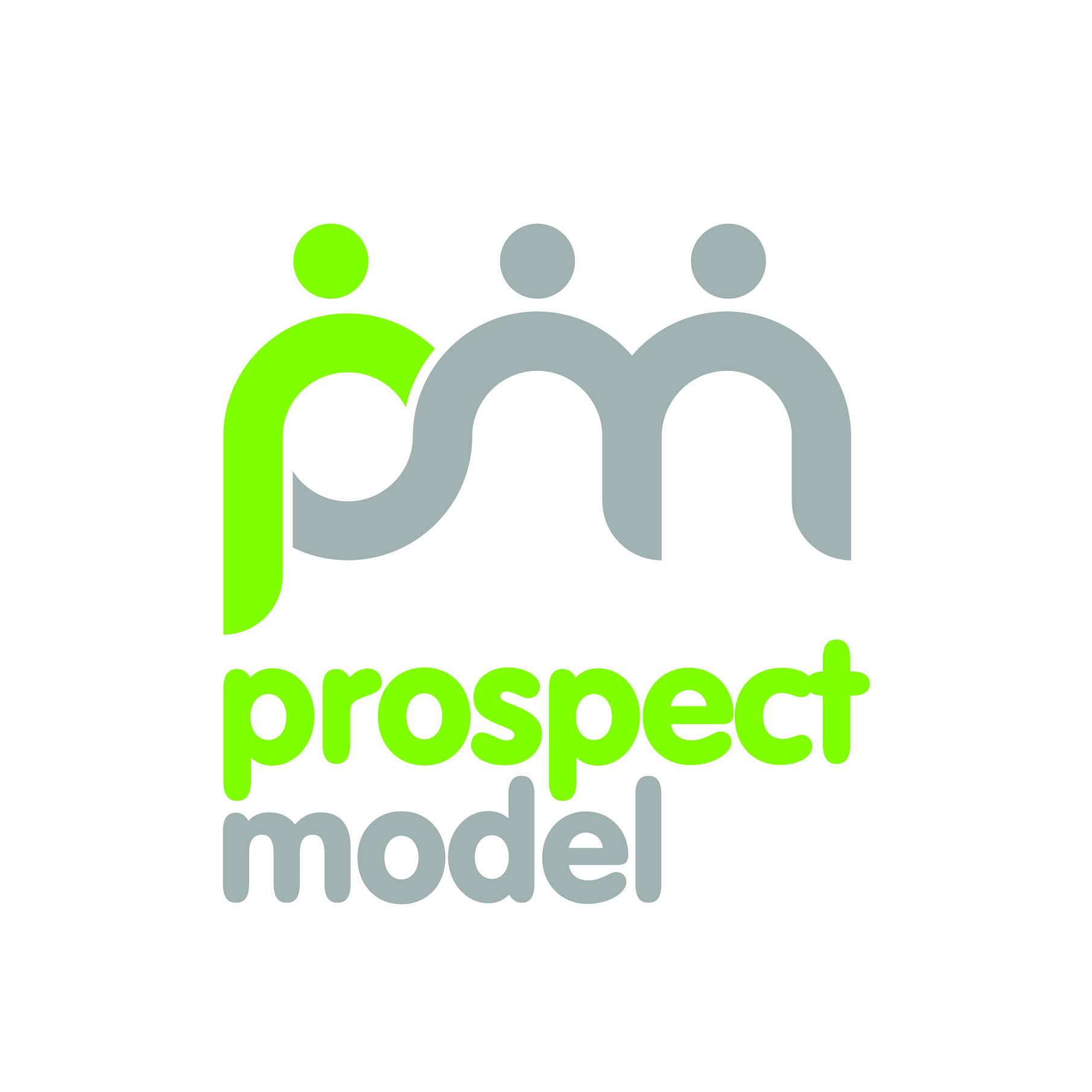 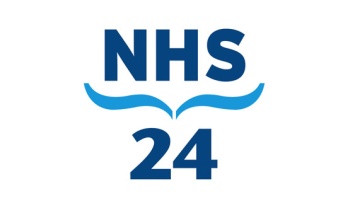 Prospect Model
t-IPC adapted by: Dr Patricia Graham, Suzy Cooke, Dr Debra Bowyer and Holly Wilson. NHS Lothian, Scotland. December, 2017
 
This adaptation came from: Weissman MM, Markowitz JC, Klerman GL. A Clinician’s Quick Guide to Interpersonal Psychotherapy. Oxford University Press, New York, NY: 2007
 
This adaptation has received support from: Linda Irvine, Strategic Programme Manager, NHS Lothian

For information on IPT contact: Myrna Weissman, Ph.D. Diane Goldman Kemper Family Professor of Epidemiology and Psychiatry, Columbia University College of Physicians and Surgeons, Chief Division of Epidemiology, New York State Psychiatric Institute, 1051 Riverside Drive Unit 24, New York 10032.
 
For further information on t-IPC please contact the Prospect Team:
Suzy Cooke, Senior Principal Psychologist.                Holly Wilson, Assistant Psychologist.
Email: Suzy.Cooke@nhslothian.scot.nhs.uk               Email: Holly.Wilson@nhslothian.scot.nhs.uk
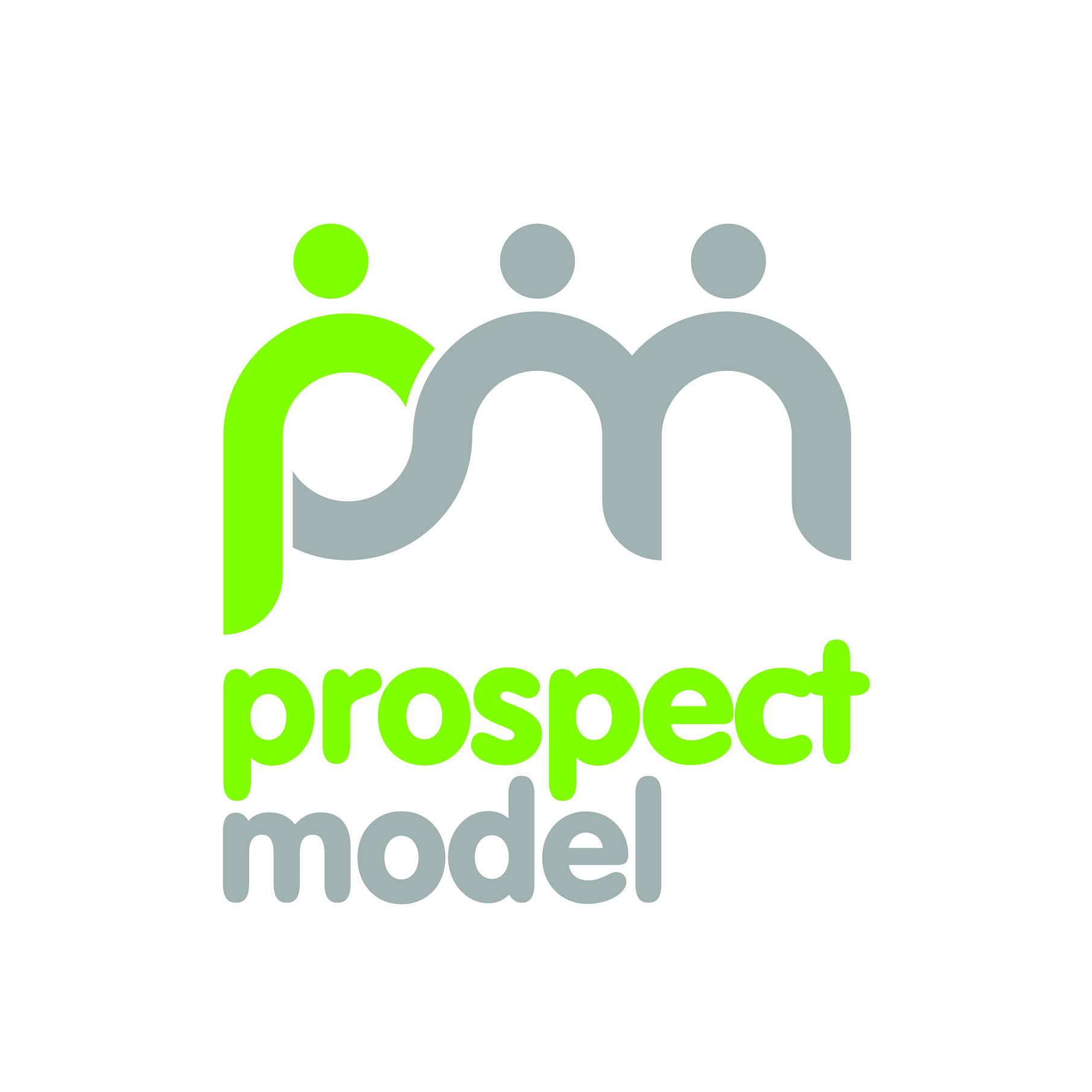 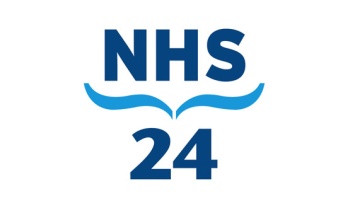 In 2016, the World Health Organisation, in collaboration with the World Bank, declared the need to emphasise mental health treatment in health care: their mhGAP programme sponsored dissemination of IPT for depression all over the world.
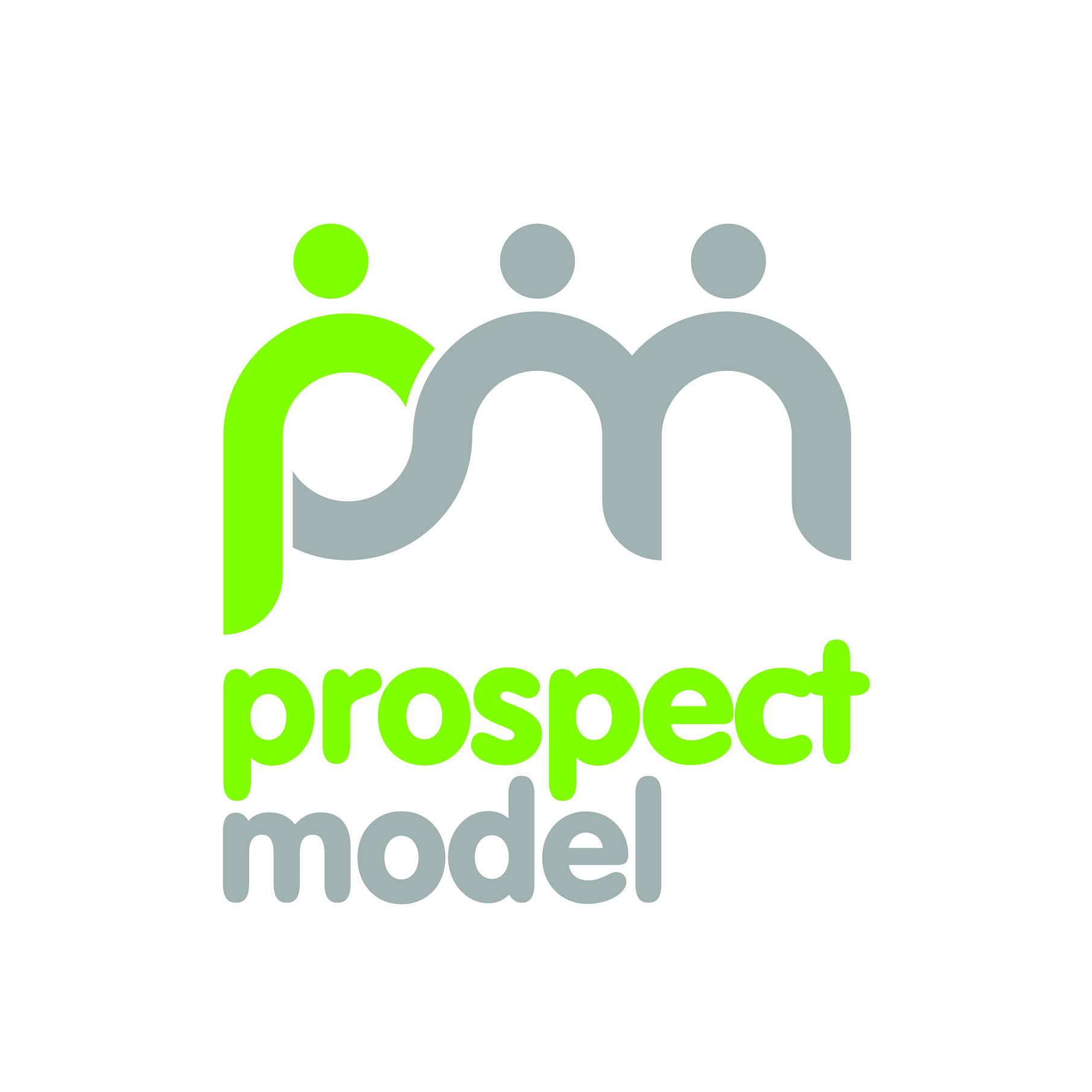 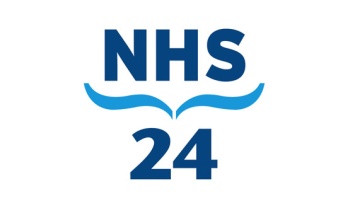 The Prospect Model
Matched care model of Interpersonal Psychotherapy (IPT)

IPT (Klerman et al 1984) is ‘A’ rated (highly recommended) in the Matrix for Depression

Endorsed by Myrna Weissman, one of the initial authors of IPT
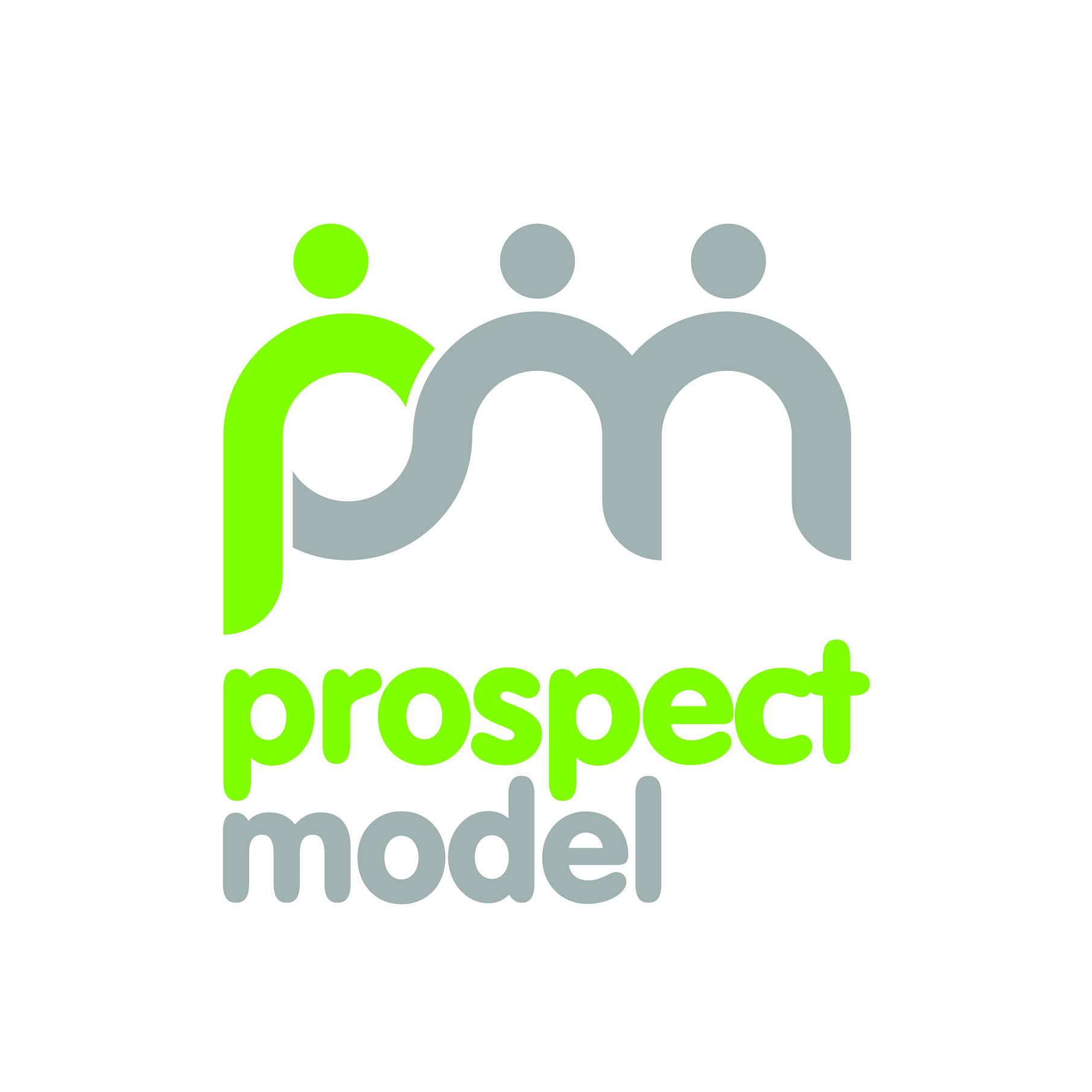 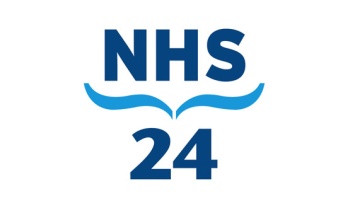 The Prospect Model of care
(Graham & Irvine 2016)
Prospect Model: Aims
Increase access to psychological services through the provision of the evidence-based therapy ‘Interpersonal Psychotherapy’ (IPT) in a matched care approach in Lothian.  
 The objectives are:
To improve access to evidence based psychological interventions 
To promote  community resilience and capacity building
To improve parity between mental and physical health provision 
To develop services through evaluation
To generate evidence for new ways of working
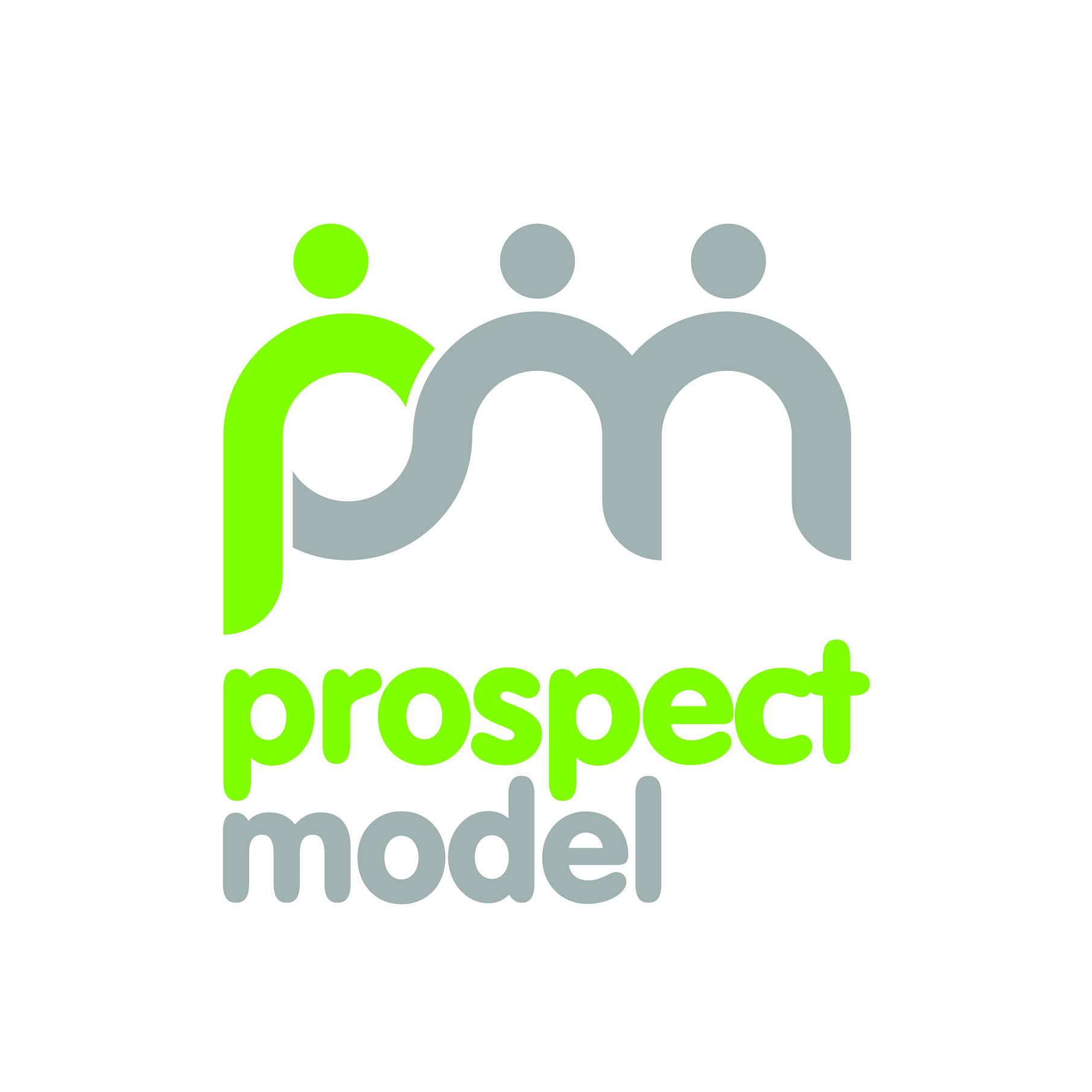 Scottish Government Mental Health Strategy 2017-2027
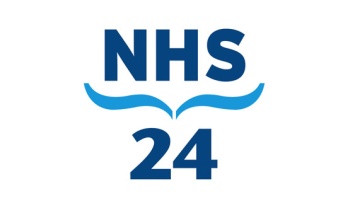 Improve the provision of psychological therapy services
Test and evaluate the most effective and sustainable models of supporting MH in primary care 
Equal status in the measurement of health outcomes: met by measuring people's responses to treatment, and people's experiences of mental health services
Equal access to the most effective and safest care and treatment: Demonstrated by increasing the proportion of people who receive treatment for a mental illness, who would benefit from that treatment
Improve access to mental health training for non-mental health staff across health and social care
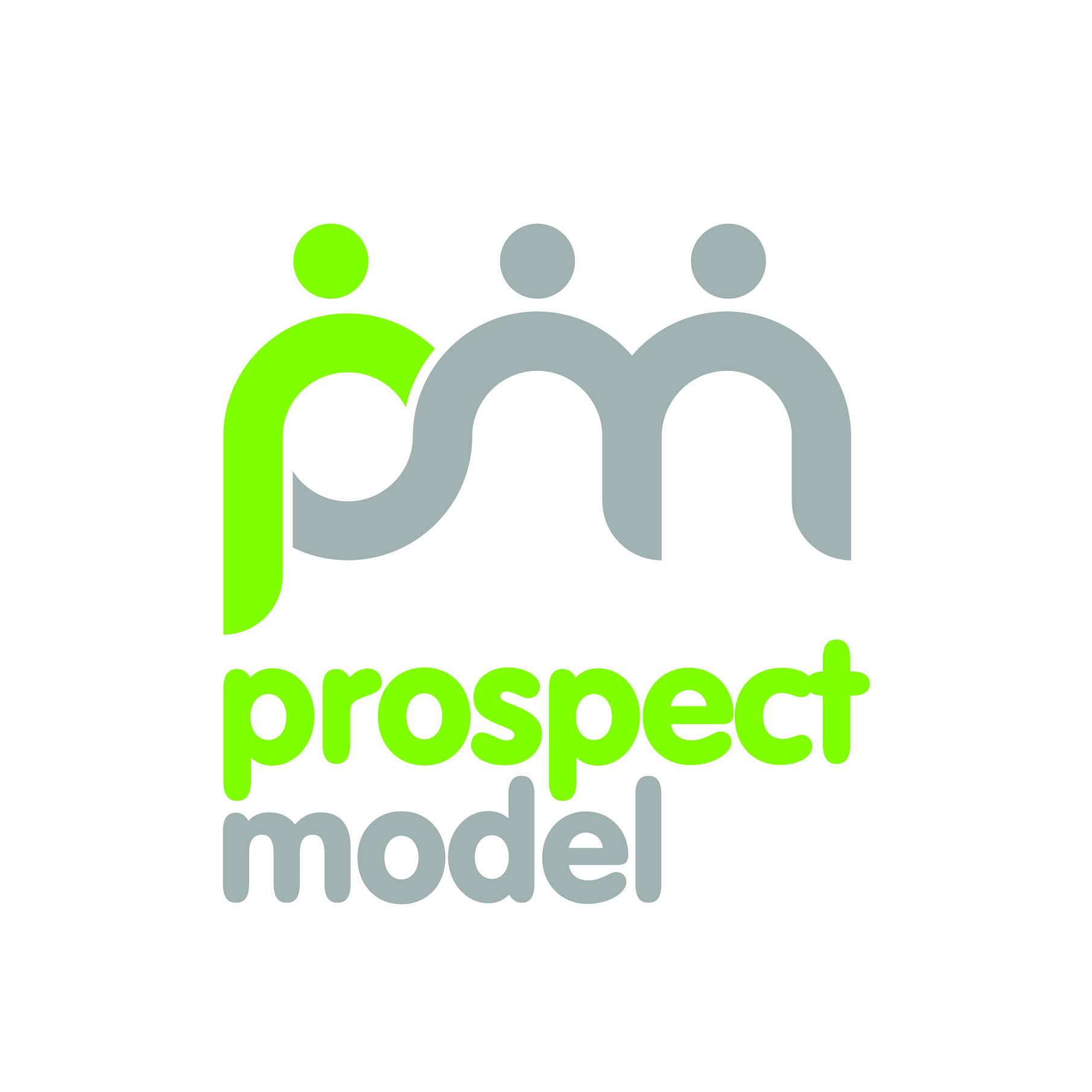 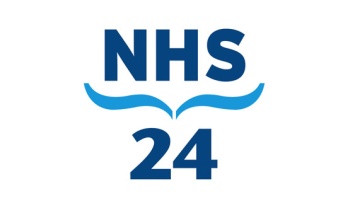 Telephone therapy
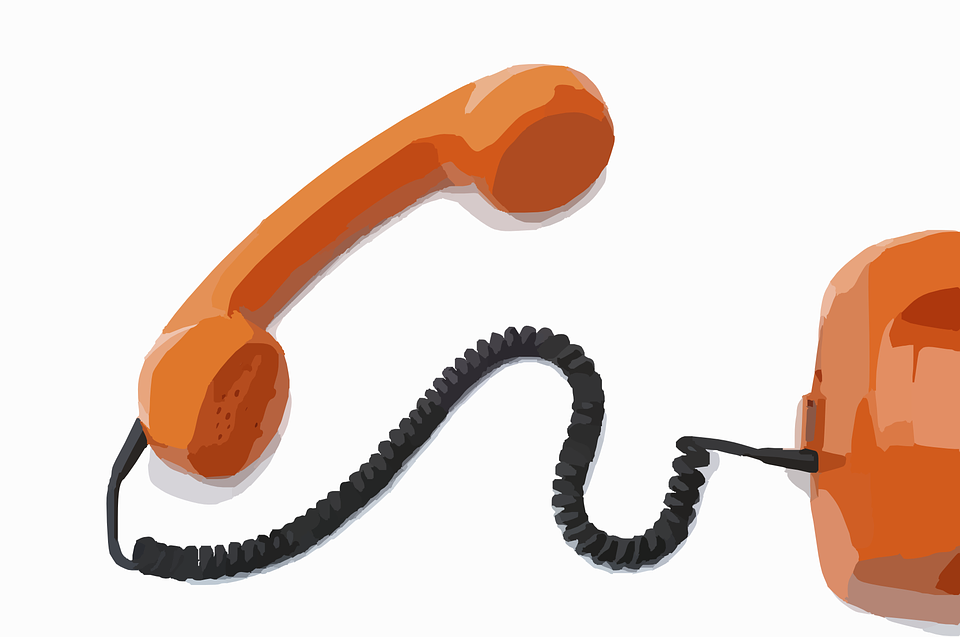 Therapies which are traditionally delivered face-to face have recently been adapted for delivery via the telephone . The telephone can help increase access to psychotherapy, regardless of the clients’ location or current level of physical functioning.
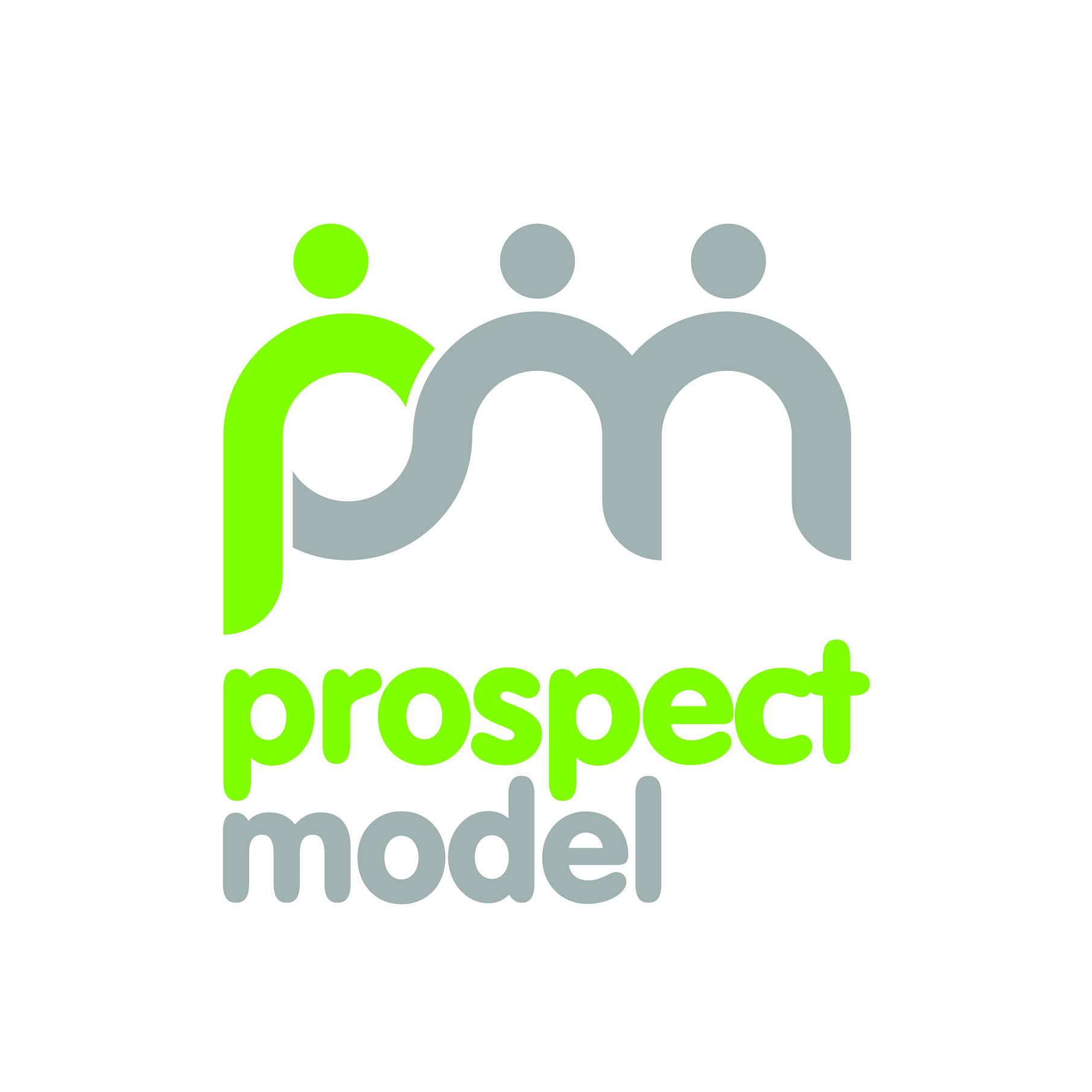 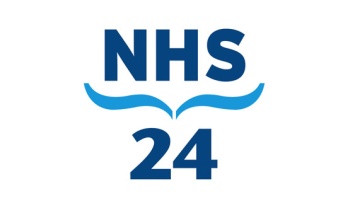 Telephone therapy can:
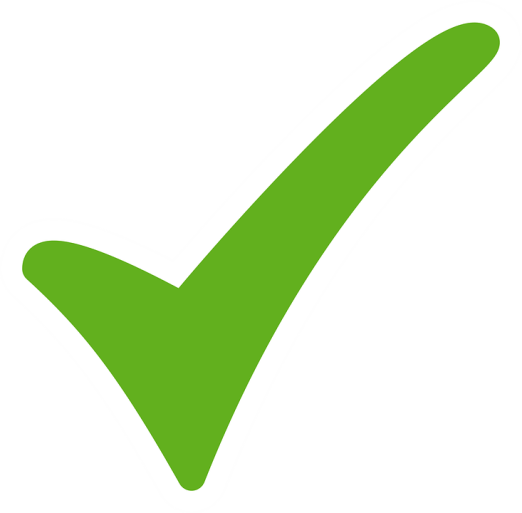 Offer the option of home-based sessions 
Reduce patient and therapist travel time 
Reduce the costs associated with clinics/hospital attendance 
Reduce the amount of time people require off work 
Help reduce stigma and offer perceived anonymity
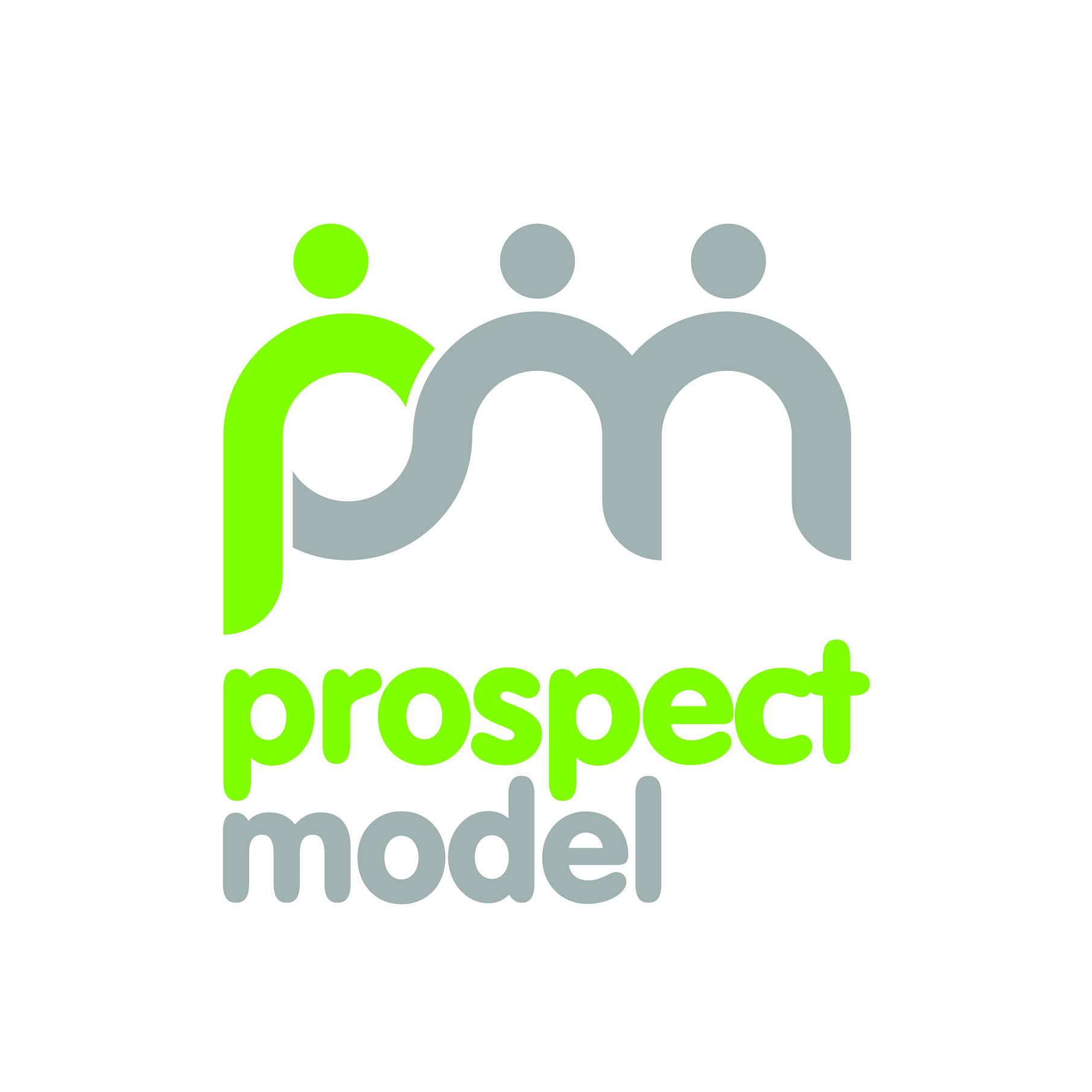 Telephone Interpersonal Counselling (t-IPC)
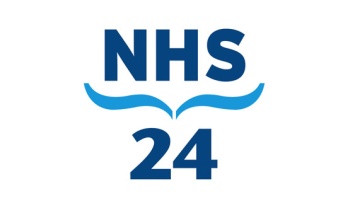 Interpersonal Counselling (IPC) (Klerman, Weissman et al., 1987) is a brief evidence-based 6 session adaptation of Interpersonal Psychotherapy, (IPT) 

 IPC is designed to be used with individuals presenting with stress/distress and mild to moderate presentations linked to interpersonal difficulties (transitions, disputes, grief and social isolation/loneliness).
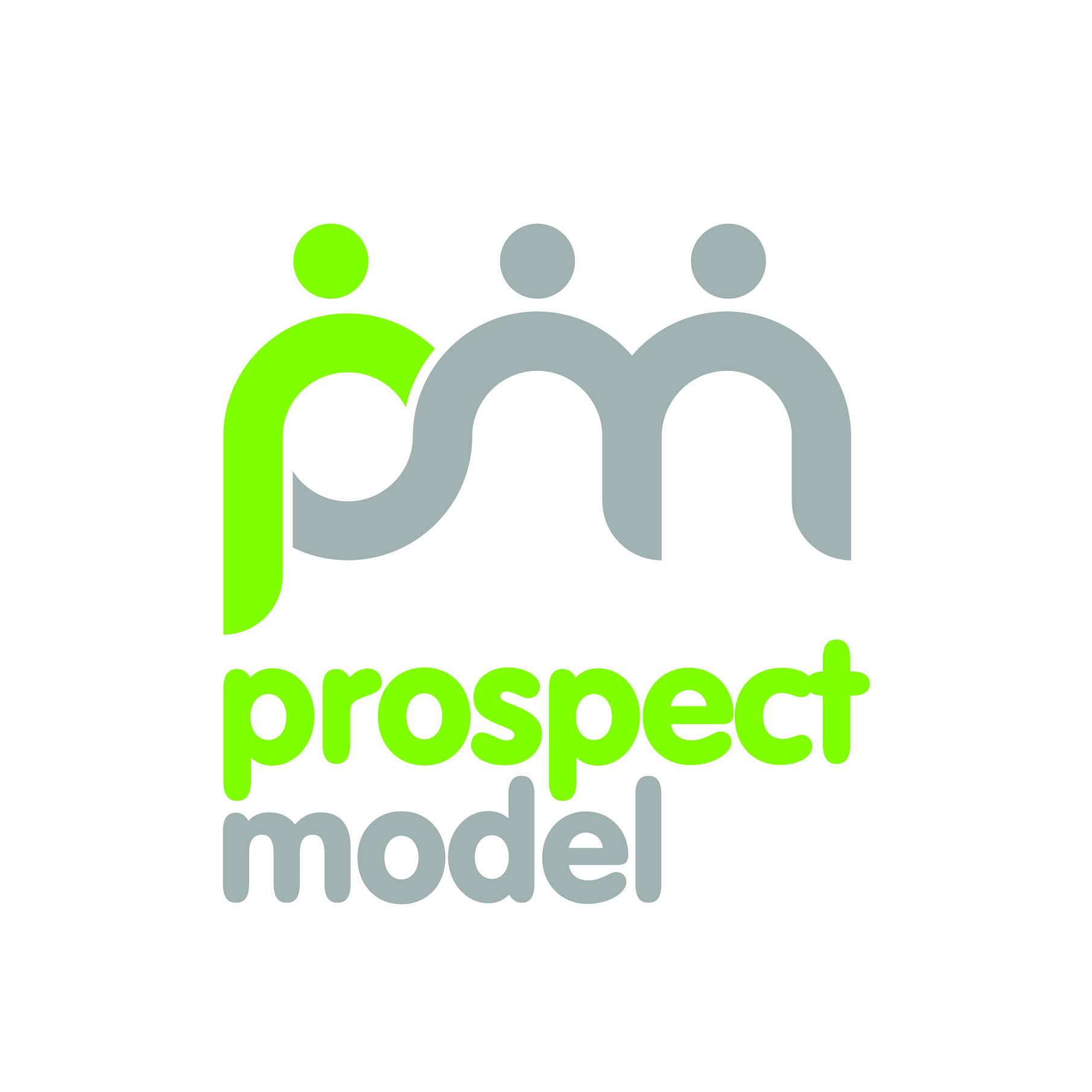 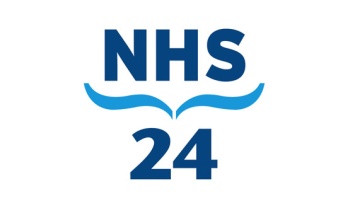 t-IPC
AIMS: 
To increase access to psychological interventions through the delivery of IPC via the telephone.
To reduce symptoms of distress and prevent the worsening of symptoms at the earliest stage possible.
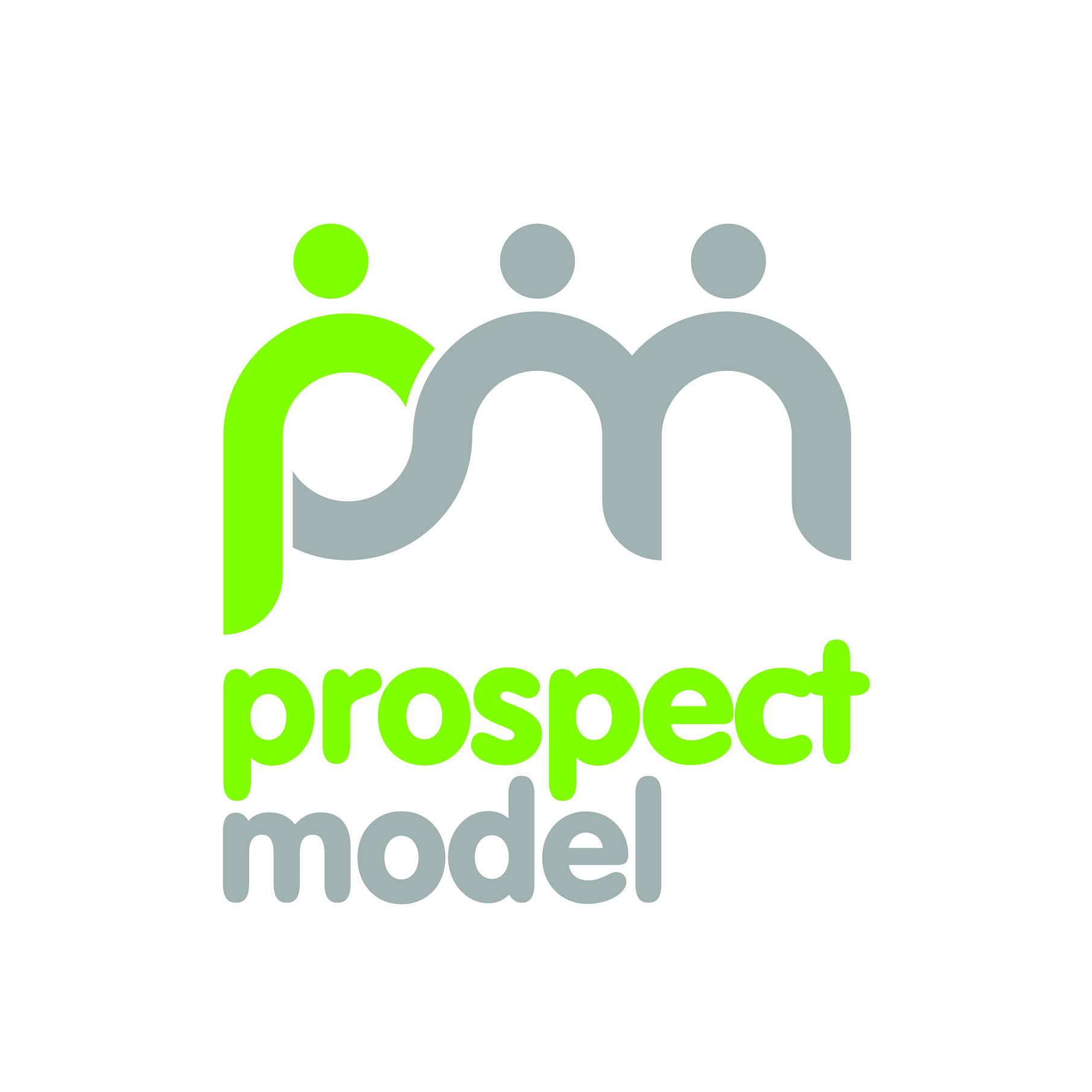 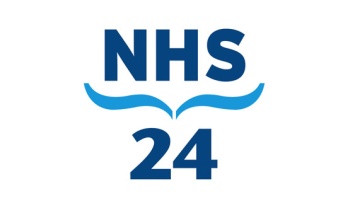 There have been promising evaluations of Interpersonal Counselling via the telephone:
Reduction of depressive symptoms (for subsyndromal depression following miscarriage Neugebauer and colleagues, 2007) 
Reduction of depressive and anxiety symptoms and improvement of quality of life in women with breast cancer and their partners and improvements in depressive symptoms, quality of life, fatigue, perceived social support and well-being among male cancer patients and their partners (Badger and colleagues , 2004, 2005a, 2005b, 2007, 2011, 2013, 2017)
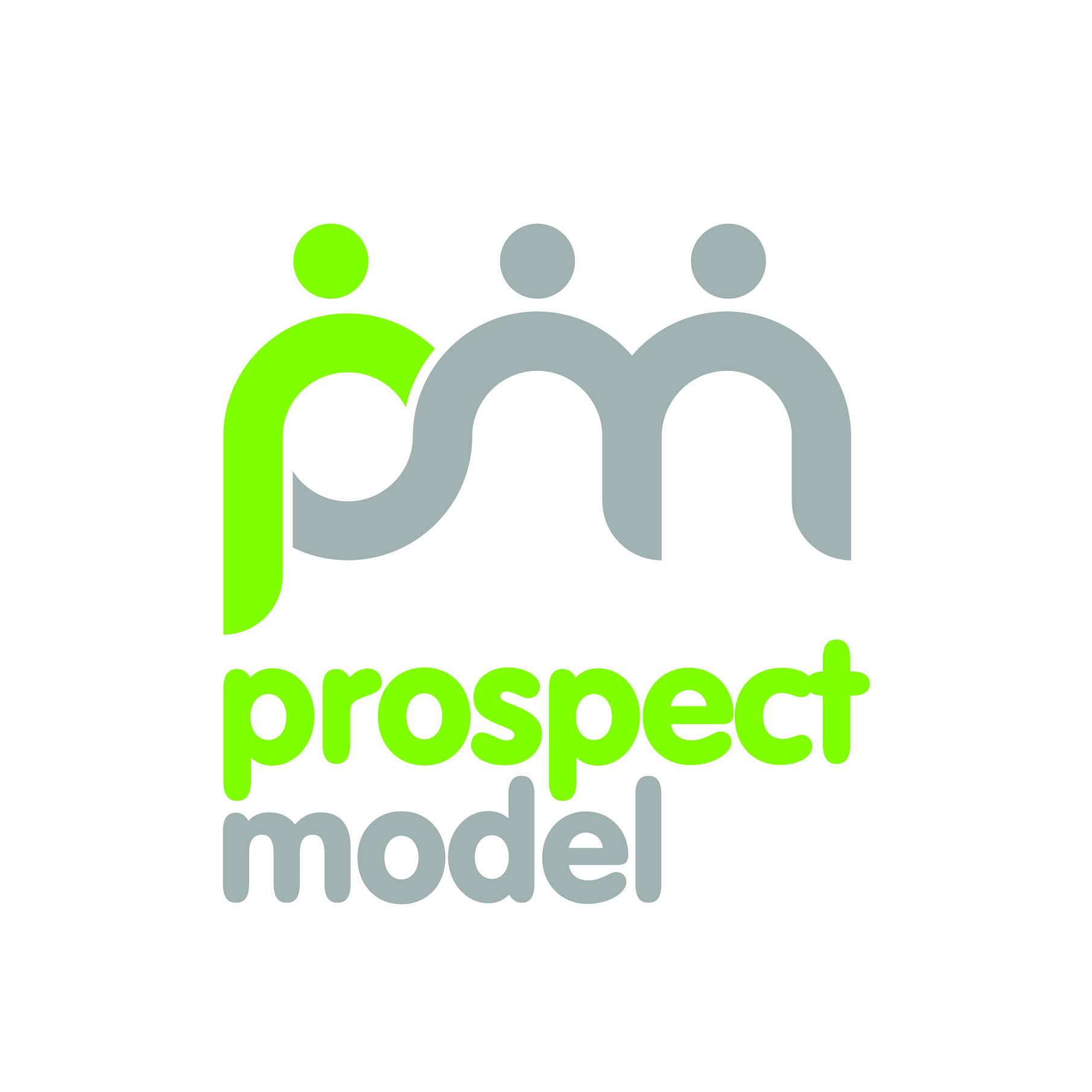 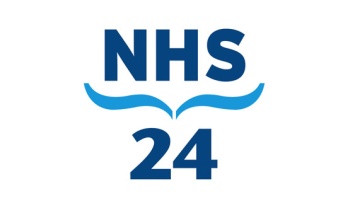 Pilot study: NHS24
Training 3rd sector and NHS staff in telephone and face to face IPC
Training NHS24  Living Life (national pilot) in telephone IPC
Evaluation
Ongoing Supervision
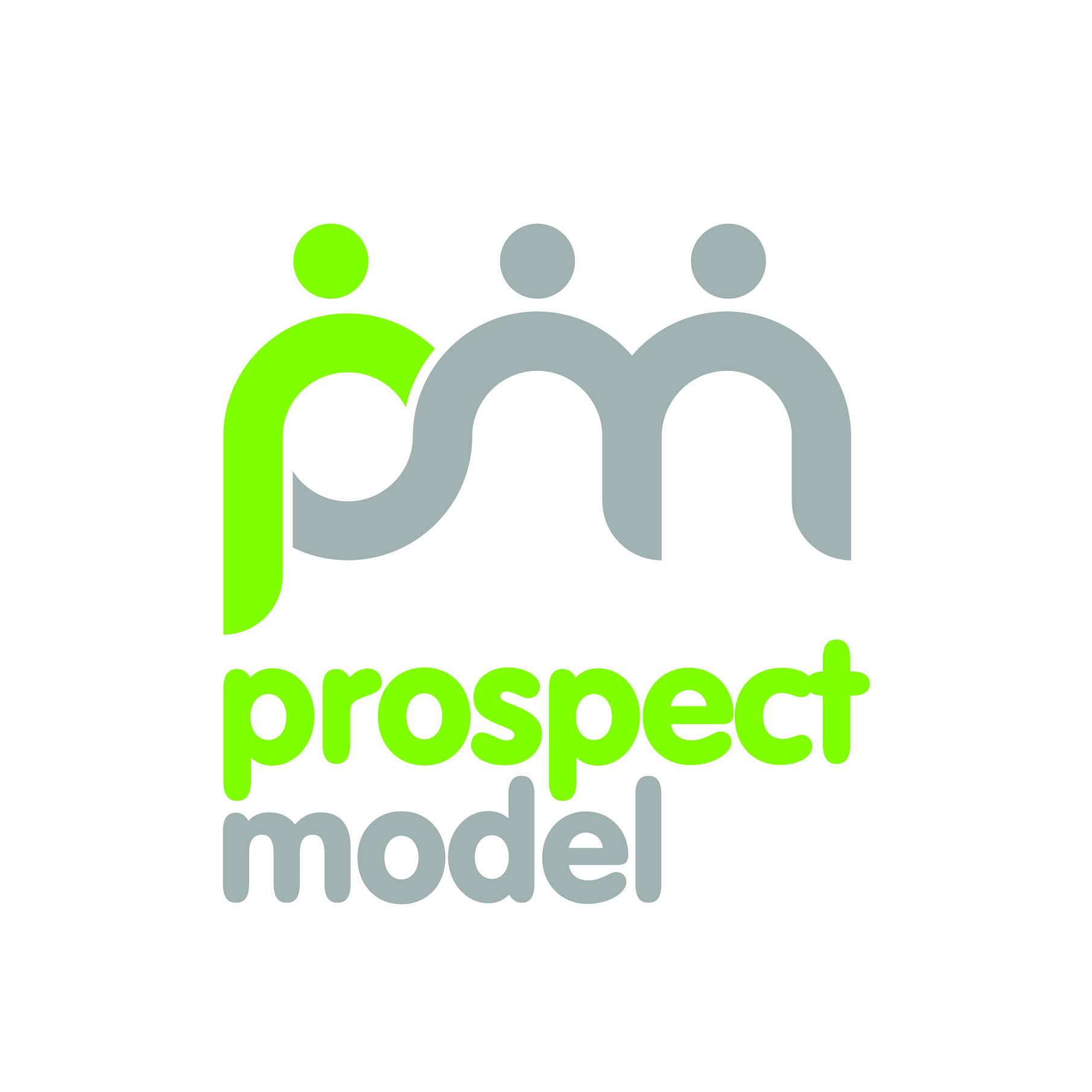 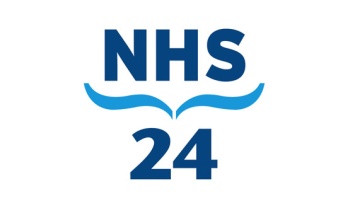 Method
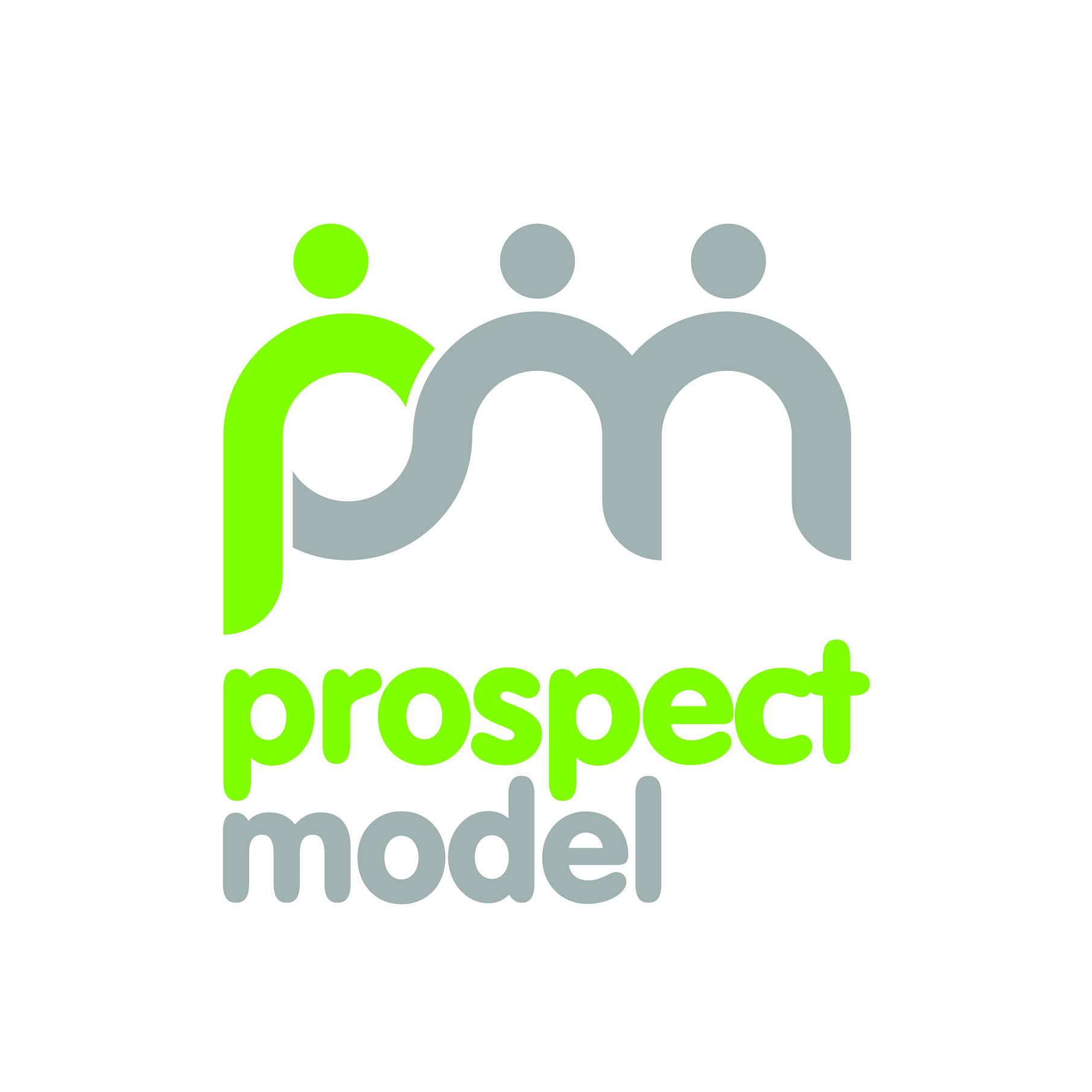 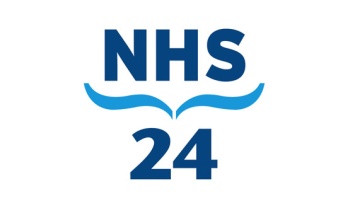 Supervision
Practitioners will receive group supervision on a fortnightly basis for 3 months 

Moving to monthly supervision, then peer supervision at 12 months 

Flexible supervision plan which can be altered according to perceived competence and model adherence
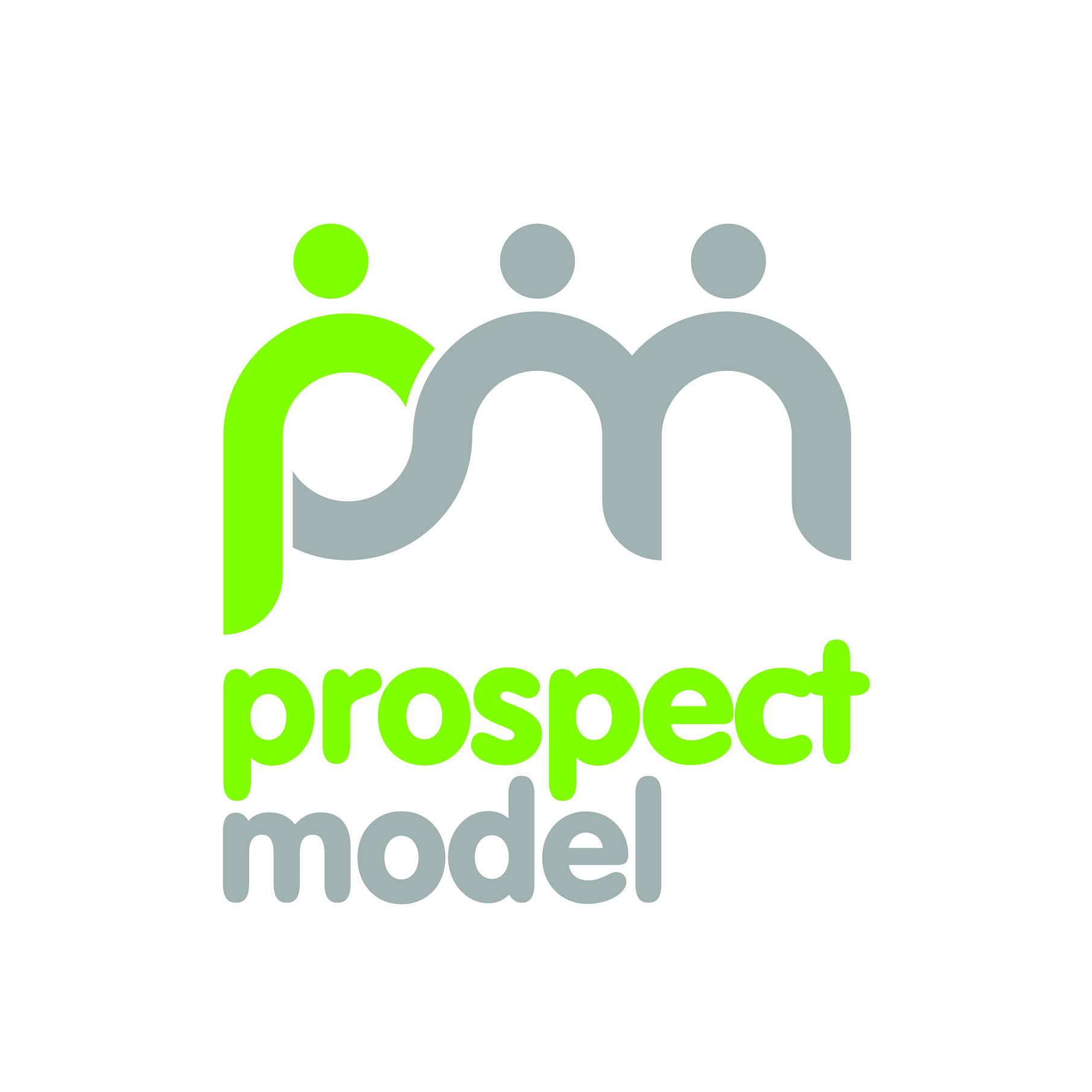 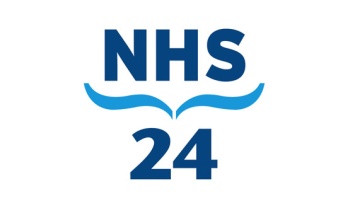 Evaluation
Evaluation of pre and post treatment scores, to establish if there is a statistically significant reduction in symptoms of distress. 
t-IPC with NHS-24/ Living Life is a national service who will collect measures pre and post intervention. 
Comparisons between outcome data for telephone Cognitive Behavioural Therapy (t-CBT) which is currently delivered via NHS-24 and living life, and t-IPC will also be made. 
Evaluation of staff perceptions of the effectiveness of t-IPC and focus group with patients to examine the patient experience.
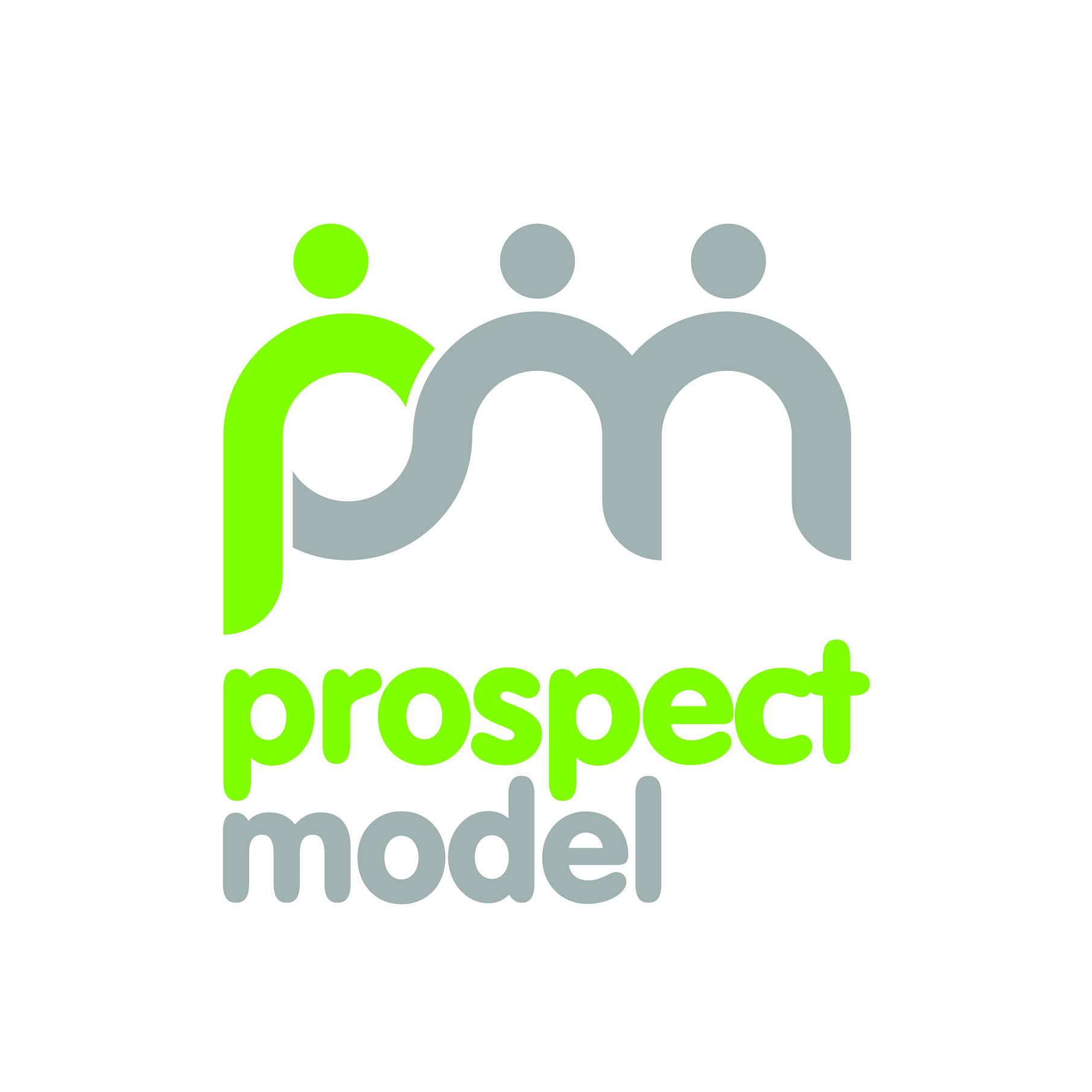 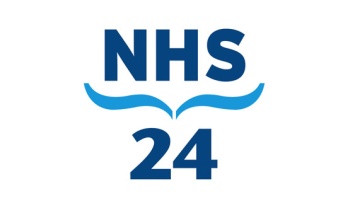 Considerations
What are the foreseeable challenges for the pilot?
How do we advertise and educate around t-IPC without affecting waiting lists in a pilot service?
How can t-IPC support the “ask once, get help fast” initiative in primary care?
What could the next stages for t-IPC look like?

What are your thoughts?
Thank you
For further information on t-IPC please contact the Prospect Team:
	Suzy Cooke			Holly Wilson
Suzy.Cooke@nhslothian.scot.nhs.uk        	Holly.Wilson@nhslothian.scot.nhs.uk
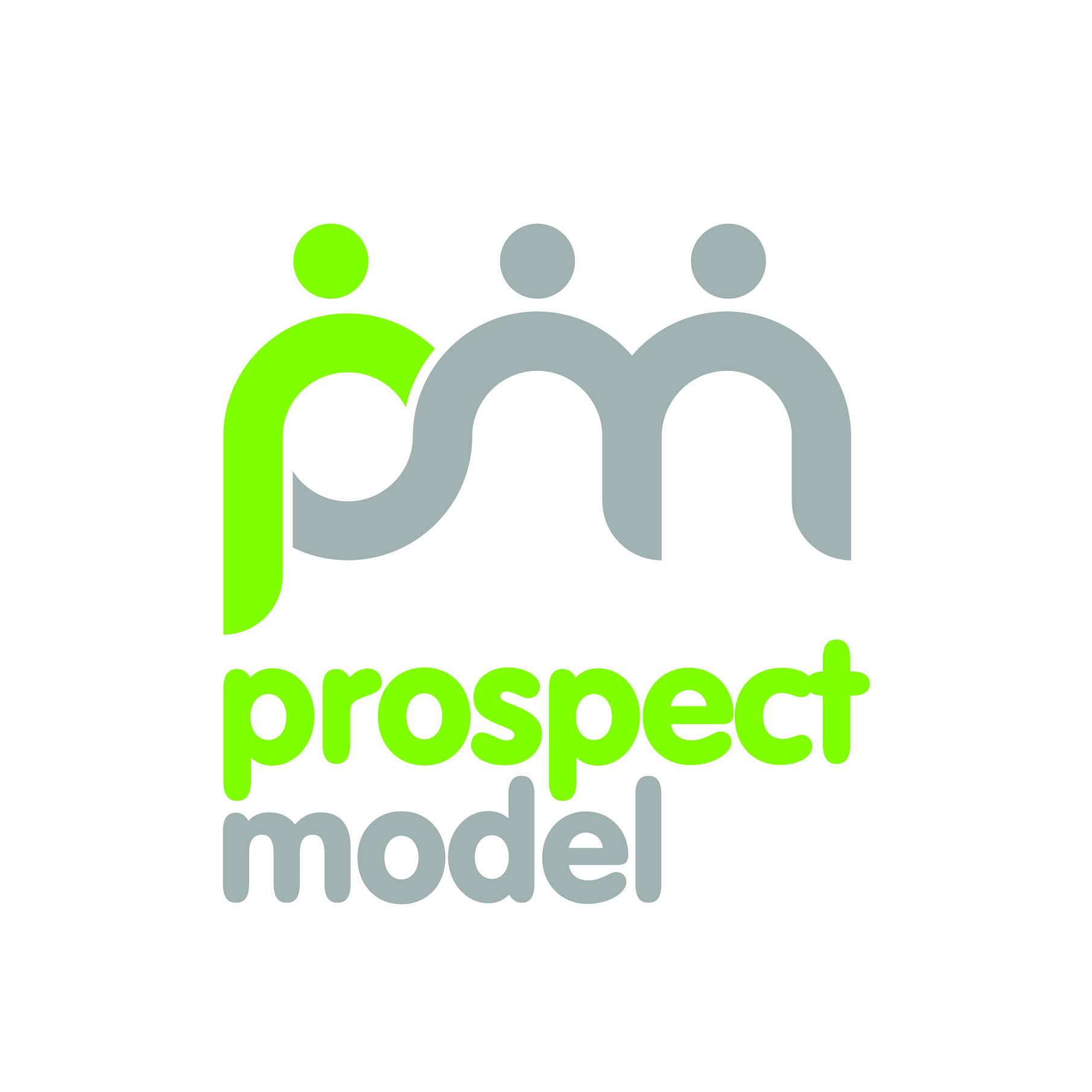 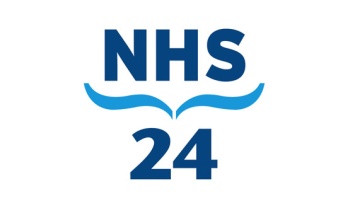 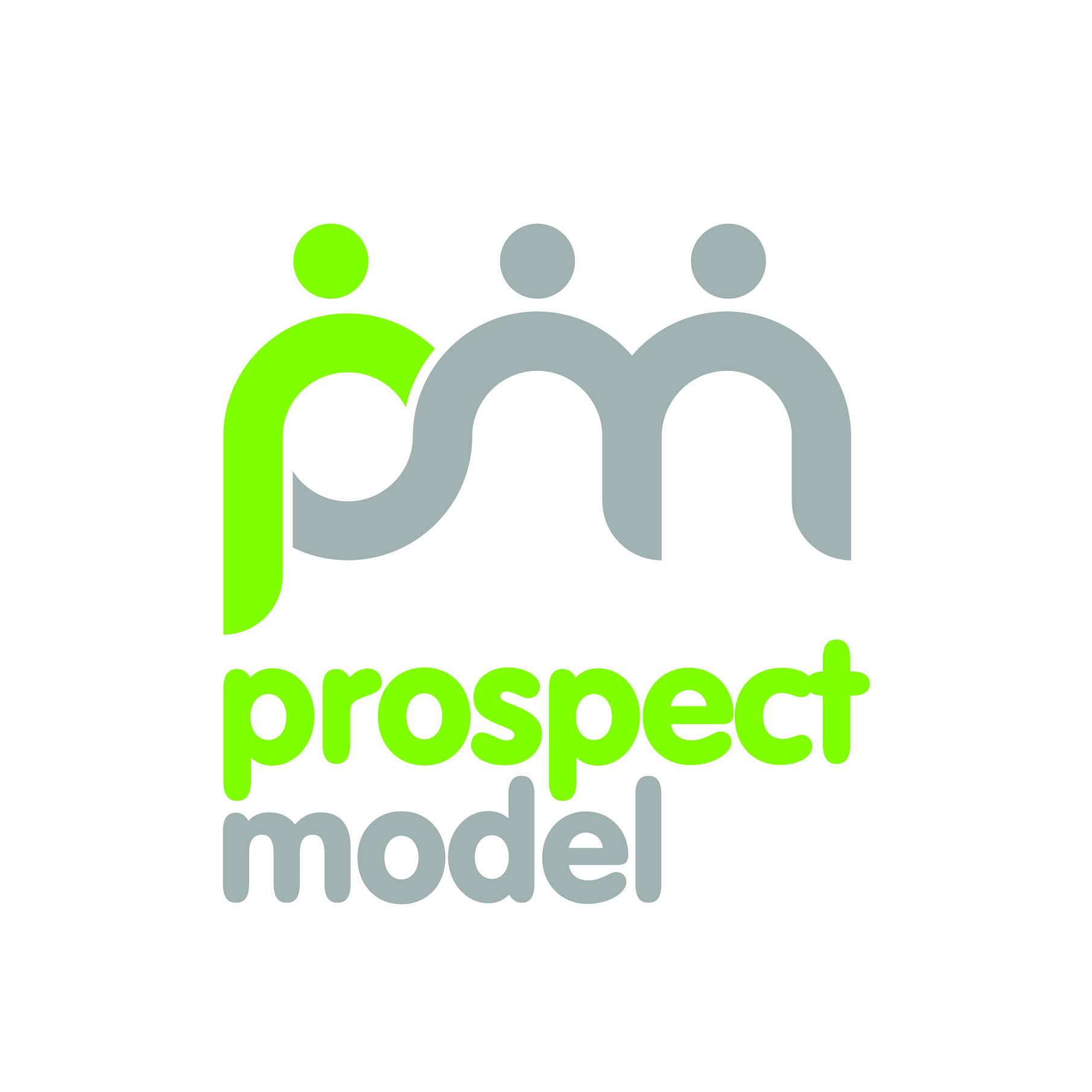 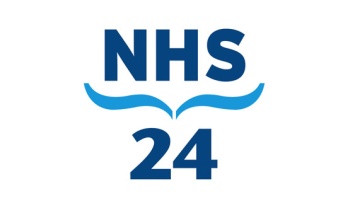 References
References:

Badger, T., Segrin, C., Meek, P., Lopez, A. M., Bonham, E., & Sieger, A. (2005). Telephone interpersonal counseling with women with breast cancer: symptom management and quality of life. In Oncology nursing forum (Vol. 32, No. 2). 
Badger, T., Segrin, C., Pasvogel, A., & Lopez, A. M. (2013). The effect of psychosocial interventions delivered by telephone and videophone on quality of life in early-stage breast cancer survivors and their supportive partners. Journal of telemedicine and telecare, 19(5), 260-265. 
Badger, T., Segrin, C., Swiatkowski, P., McNelis, M., Weihs, K., & Lopez, A. M. (2017). Why Latinas with breast cancer select specific informal caregivers to participate with them in psychosocial interventions. Journal of Transcultural Nursing, 28(4), 391-397. 
Badger, T., Segrin, C., Dorros, S. M., Meek, P., & Lopez, A. M. (2007). Depression and anxiety in women with breast cancer and their partners. Nursing research, 56(1), 44-53. 
Badger, T., Segrin, C., Meek, P., LOPEZ, A., & BONHAM, E. (2004). A case studyof telephone interpersonal counselling for women with breast cancer andtheir partners. In Oncology Nursing Forum (Vol. 31, pp. 997-1003). 
Klerman, GL, Budman, S., Berwick, D, Weissman, MM, Damico-White, J, Demby, A, et al. (1987). Efficacy of a brief psychosocial intervention for symptoms of stress and sitress among patients in primary care. Medical Care, 25, 1078-1088. 
Neugebauer, R., Kline, J., Bleiberg, K., Baxi, L., Markowitz, J. C., Rosing, M., Levin, B., & Keith, J. (2007). Preliminary open trial of interpersonal counseling for subsyndromal depression following miscarriage. Depression and anxiety, 24(3), 219-222.